Figure 3. Decrease in gut pigment content over time for Melanoides tuberculata from St Lucia Estuary Mouth ...
J Molluscan Stud, Volume 82, Issue 2, May 2016, Pages 328–335, https://doi.org/10.1093/mollus/eyv070
The content of this slide may be subject to copyright: please see the slide notes for details.
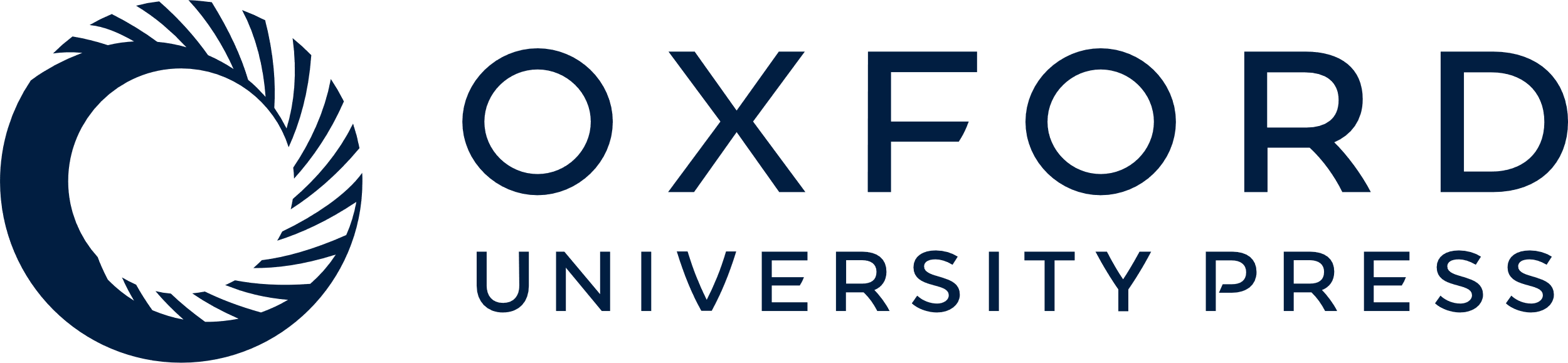 [Speaker Notes: Figure 3. Decrease in gut pigment content over time for Melanoides tuberculata from St Lucia Estuary Mouth (t0 = 12:00) (A), Mpophomeni Stream (t0 = 14:00) (B) and Lake Nhlange (t0 = 16:00) (C). Average gut evacuation rate (k) calculated as the linear slope of log-transformed gut pigment content over the entire 180 min.


Unless provided in the caption above, the following copyright applies to the content of this slide: © The Author 2016. Published by Oxford University Press on behalf of The Malacological Society of London, all rights reserved]